CHSCollege Process
School Counselor Caseload Breakdown
Ms. Shiflett: A-B (cshiflett@aacps.org)

Ms. Maziarz: C-G (amaziarz@aacps.org)

Mrs. Schenk: H-McG (cschenk@aacps.org)

Ms. Ciampoli: McH-Se (kciampoli@aacps.org)

Mrs. Gibbons: Sh-Z (kmgibbons@aacps.org)
How Your Transcript Can Help
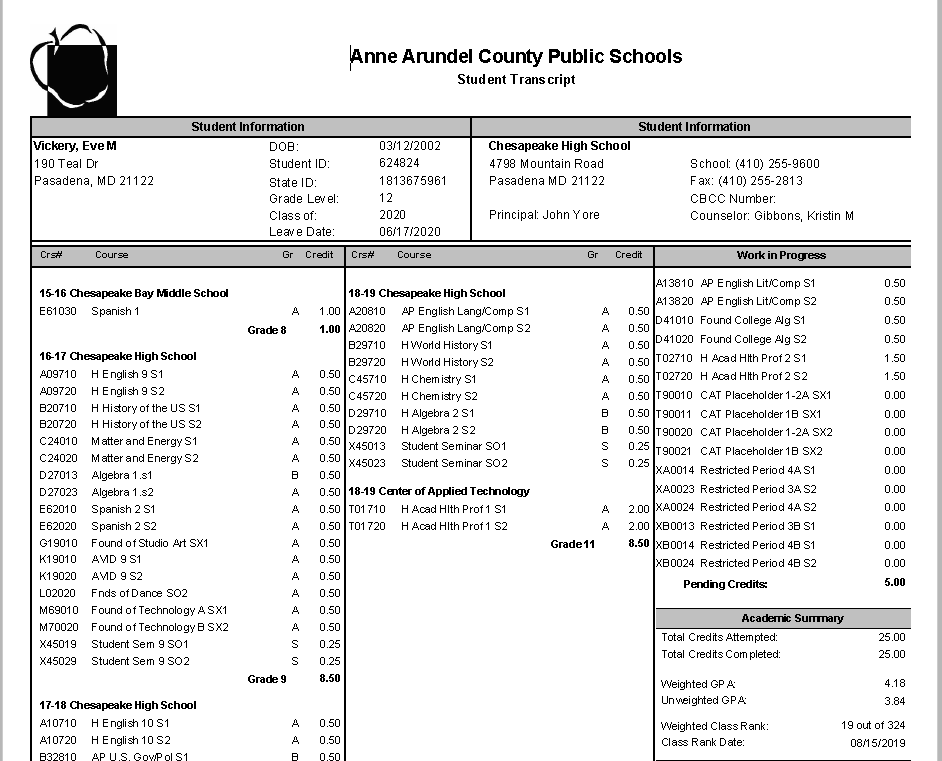 CHS Information
Current Classes
Total Credits
GPA
Class Rank
Anne Arundel Community College
Accuplacer
Degree and Certificate Programs
Personal Registration Day
Elena White:  epwhite@aacc.edu
FAFSA
All students planning to continue their education at a post-secondary institution, should complete FAFSA
Create FSA ID
You can create this NOW, please do so! 
Review paper copy to know what info is needed
Opens in December, closes March 1st but still check with the college because some states may have an earlier deadline
MHEC
If you’re planning on attending a Maryland school, it is also important to create an account with Maryland Higher Education Commission (MHEC)
https://mhec.maryland.gov/preparing/Pages/FinancialAid/descriptions.aspx
The Common Application
www.commonapp.org
Pieces of the Common Application may need to be completed first before you will be able to access college requests in Naviance
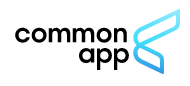 Step One
Log onto www.commonapp.org in order to create an account.
Be sure to write down your ID and password to avoid being locked out of your account
Take note of your Common App ID Number
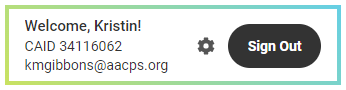 FERPA
Click on                           button to confirm your consent for CHS to release your educational information to colleges (FERPA)
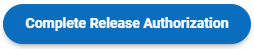 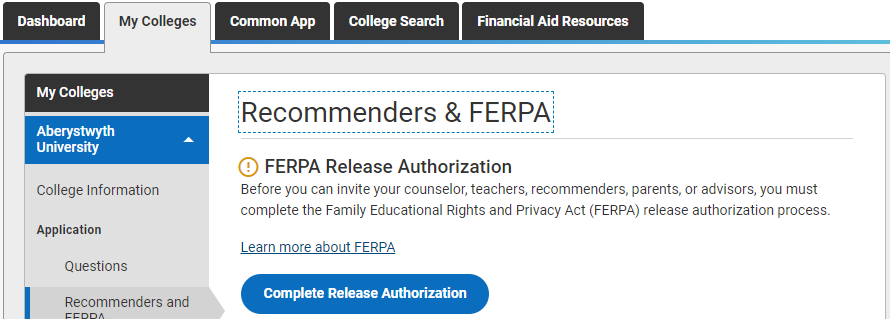 Read through the form and check the appropriate boxes
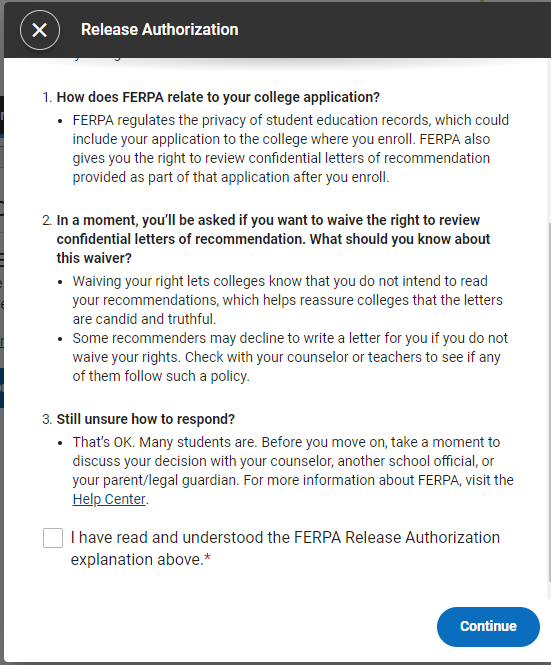 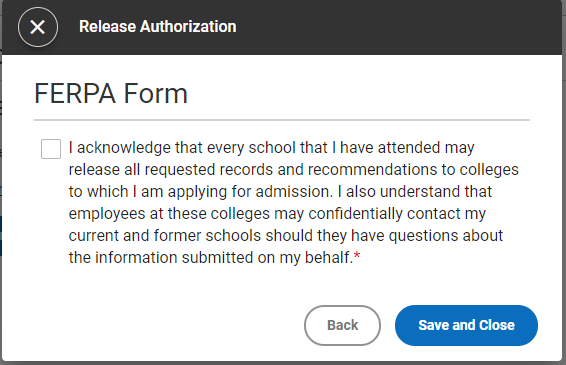 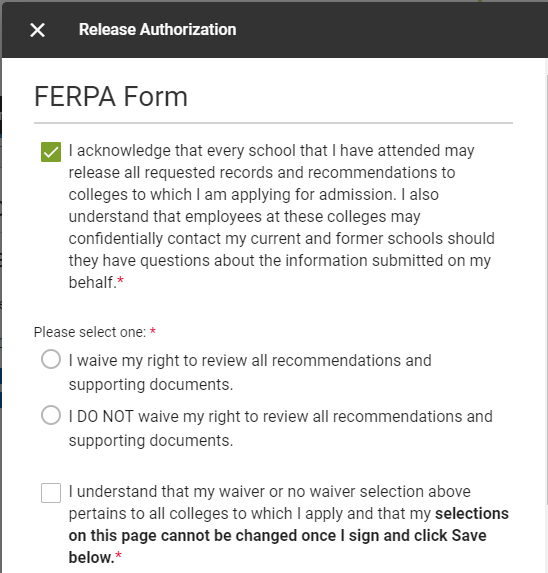 Naviance
Can be accessed through our Counseling Department website or here
Usernames and passwords have remained the same
Username:  6-digit school ID ONLY (please do not add @aacps.org)
Ex:  123456
Password:  firstlastname2024
Ex:  kristingibbons2024
Mobile-friendly so can be accessed on any device
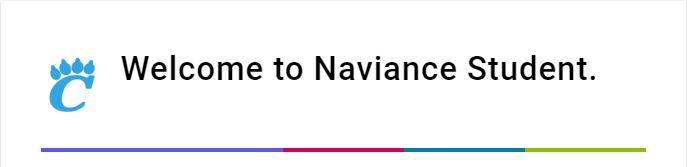 Early Action vs. Early Decision
Early Action(EA)
Apply early. 
Receive an admission decision early in the admission cycle (usually in January or February). 
Consider acceptance offer; do not have to commit upon receipt.
Apply to other colleges under regular admission plans.
Give the college a decision no later than the May 1 national response date.
Early Decision(ED)
Apply early (usually in November) to first-choice college. 
Receive an admission decision from the college well in advance of the usual notification date (usually by December). 
Agree to attend the college if accepted and offered a financial aid package that is considered adequate by the family. 
Apply to only one college early decision.
Apply to other colleges under regular admission plans.
Withdraw all other applications if accepted by ED.
Send a nonrefundable deposit well in advance of May 1.
**ALWAYS READ THE FINE PRINT TO DETERMINE IF EA OR ED IS BINDING; IT VARIES WITH EACH COLLEGE**
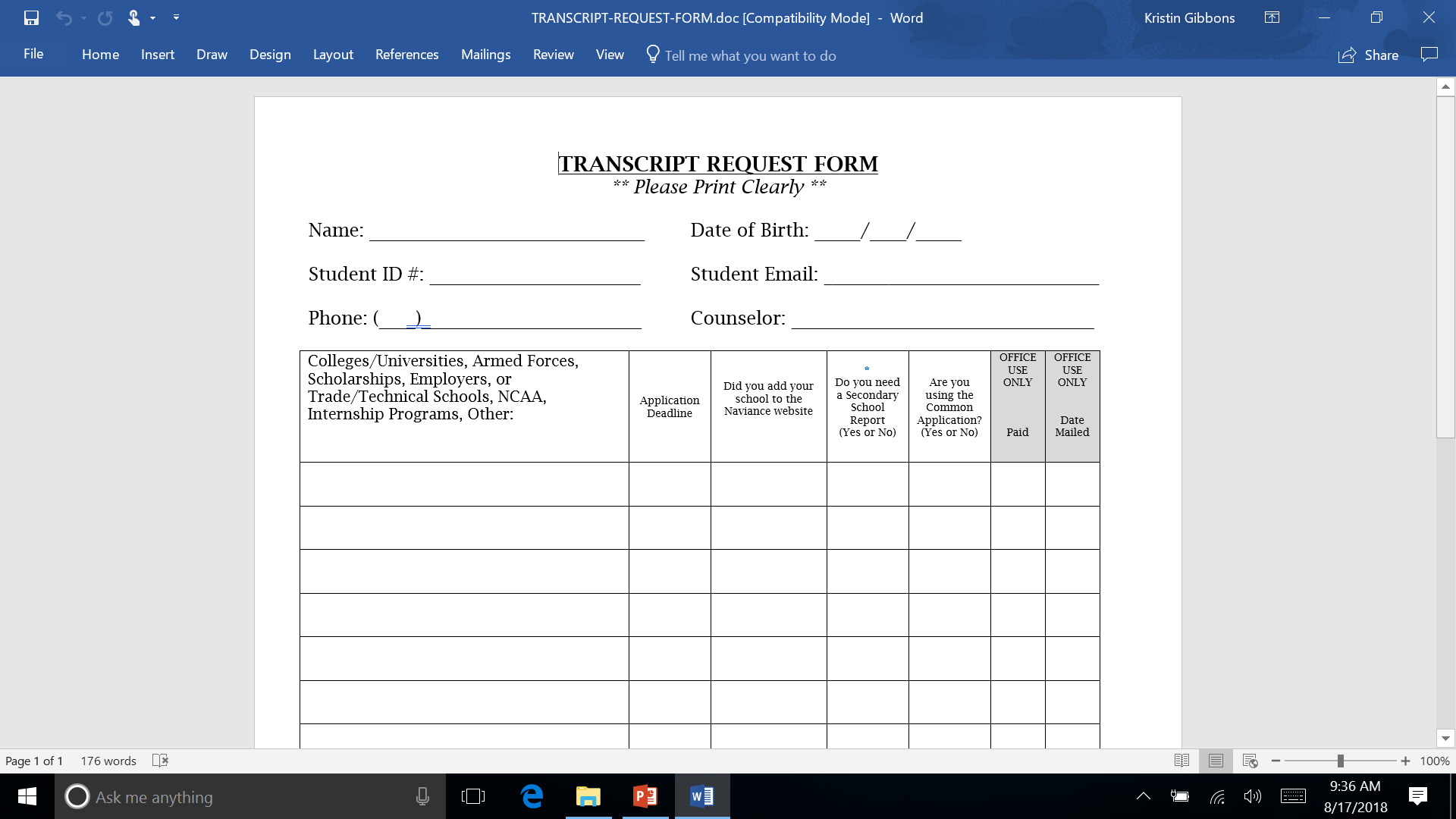 Teacher Letters of Recommendation
Select the people that you would like to write your letters of recommendation; an email will be sent to each selected person
You may include an optional note to a particular recommender
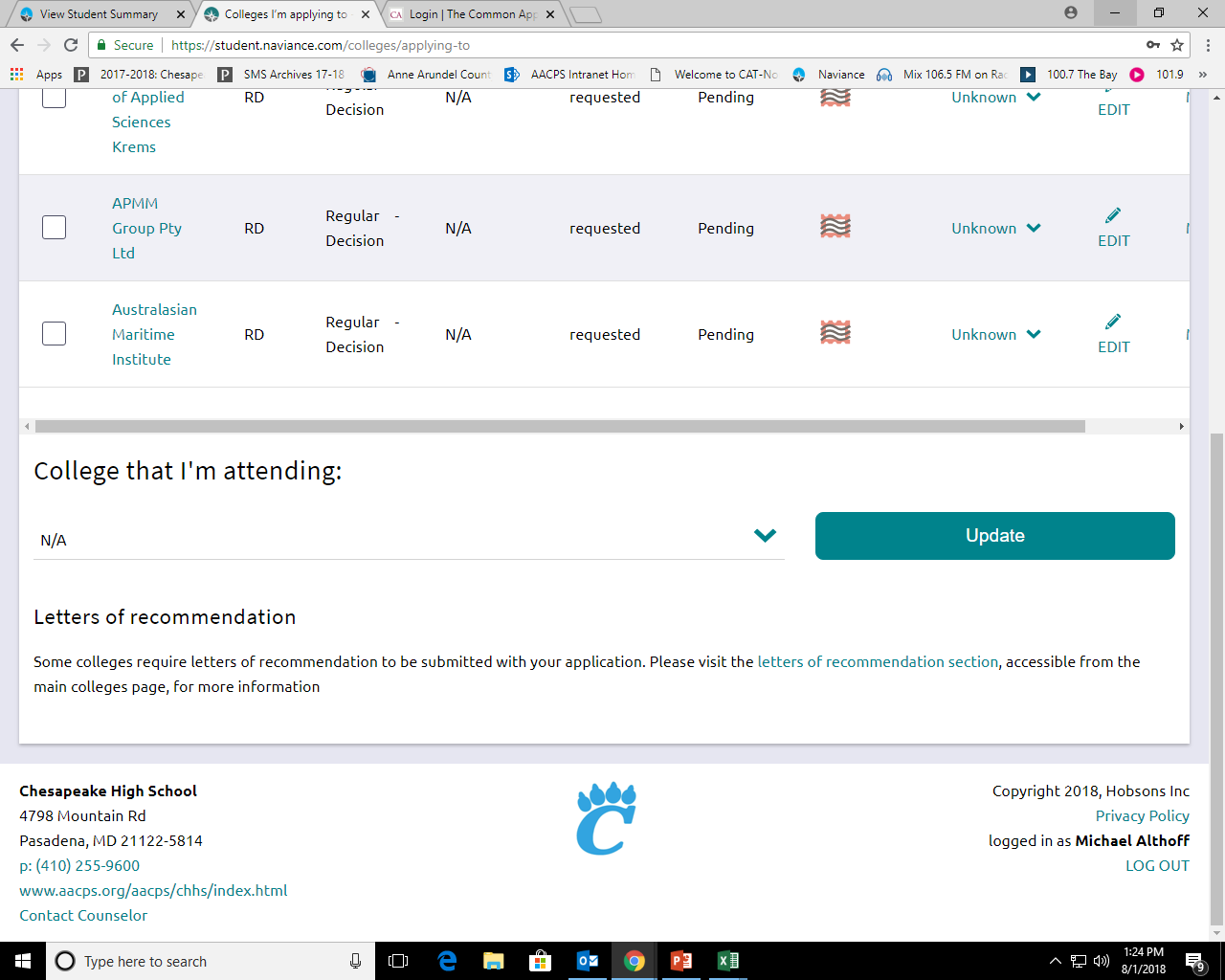 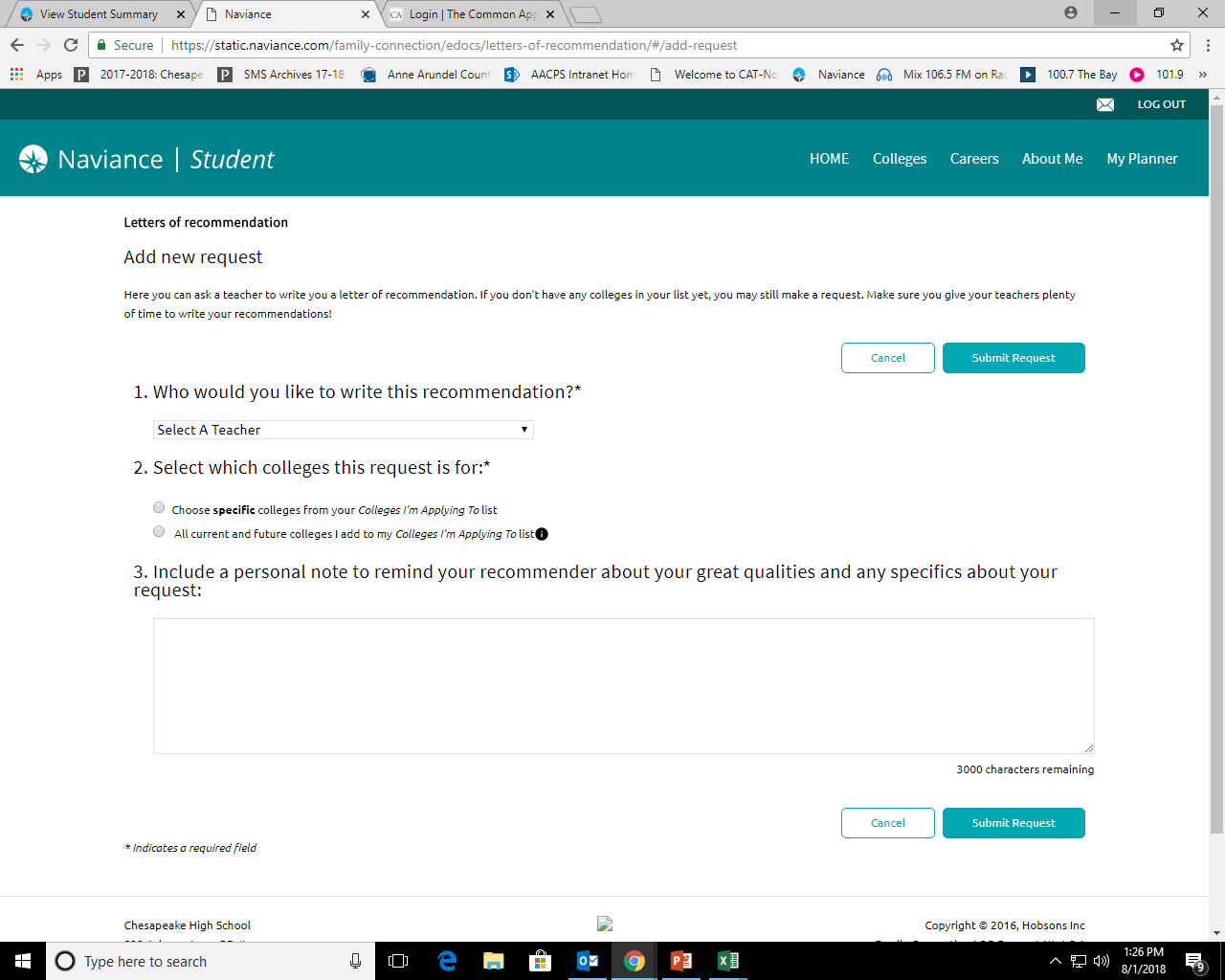 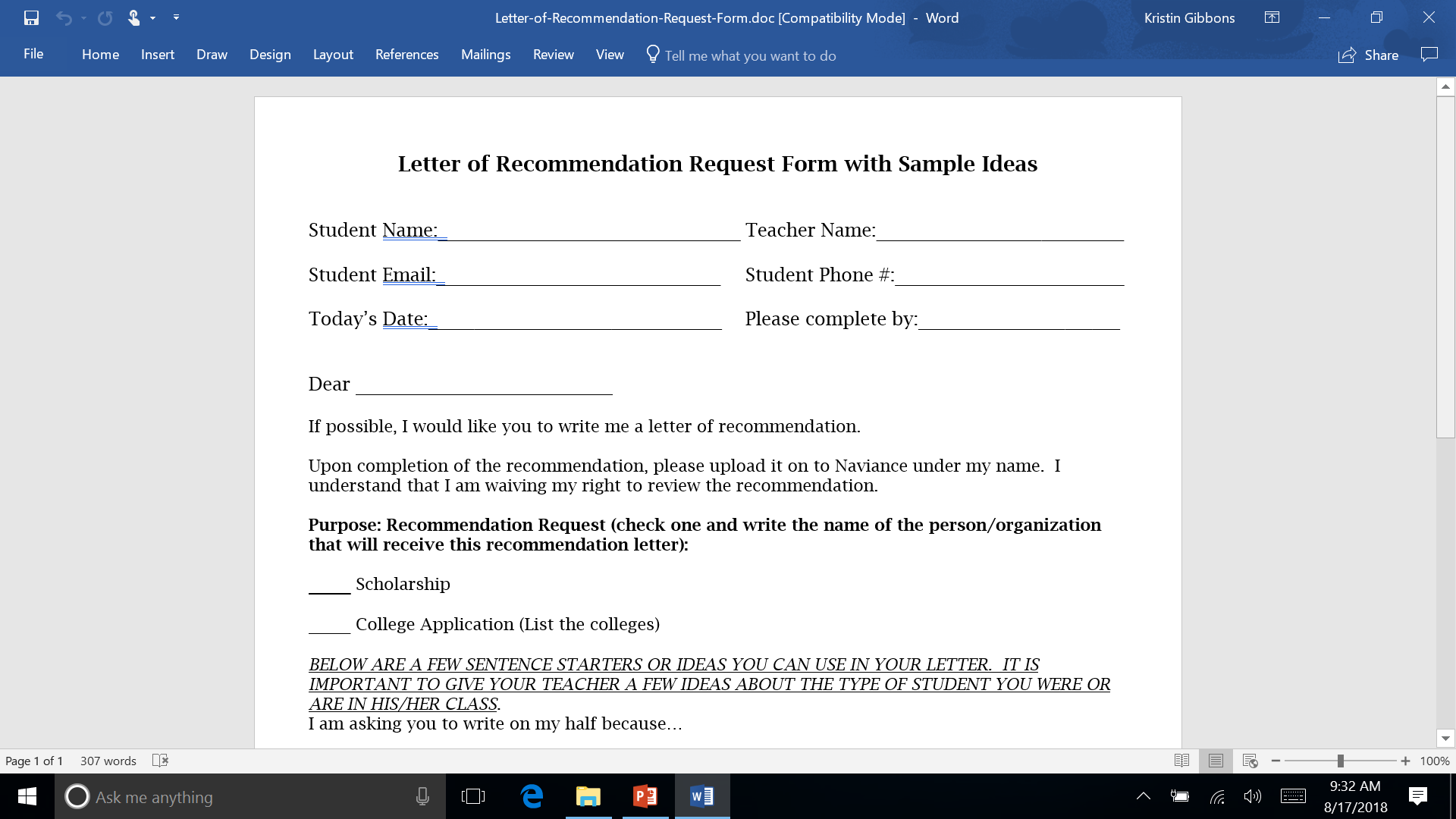 What Else Can Naviance Do for Me?
Scholarships
Signing up for College Visits
Interest Inventories
Résumé Builder
Autobiographical Sketch for the Counselor Letter of Recommendation
Important Reminders
Update your Naviance account as well as your counselor throughout the year regarding admission status and scholarships received
Check your email for important upcoming deadlines
Use Naviance for the following….
Scholarship information
Class of 2024 updates
Financial Aid information
College Visits/Fairs
ASVAB
Sending SAT Scores
You receive four score reports every time you register for the SAT. These four score reports must be used at the time of registration or up to nine days after the test date. 

You can send score reports at any time from your “My SAT” account.  However, please know there is a fee for sending score reports (per report) starting ten days after the test date.
Video Resources
Please reference the videos below to help you navigate Naviance and the Common Application
Please note that Naviance has updated their look, but they have not updated the videos below. The information in general is the same and we will update the links once the videos have been updated.
Adding Colleges to Naviance Help Video Link

Editing Colleges you added to Naviance Help Video Link

Letters of Recommendation Help Video Link

How to use the Common Application Help Video Link
Senior Contract
Senior Contract Obligation
Details what your senior needs in order to graduate in June 2024
Must be electronically signed by both parent/guardian and the student within PowerSchool
On August 29th, an email will be sent home with links to instructions on how to complete the form
Deadline Friday, September 15th
Waiver of Rights
This form needs to be completed before any information can be sent to a post-secondary institution
Must be electronically signed by both parent/guardian and the student within PowerSchool
On August 29th, an email will be sent home with links to instructions on how to complete the form
Deadline Friday, September 15th